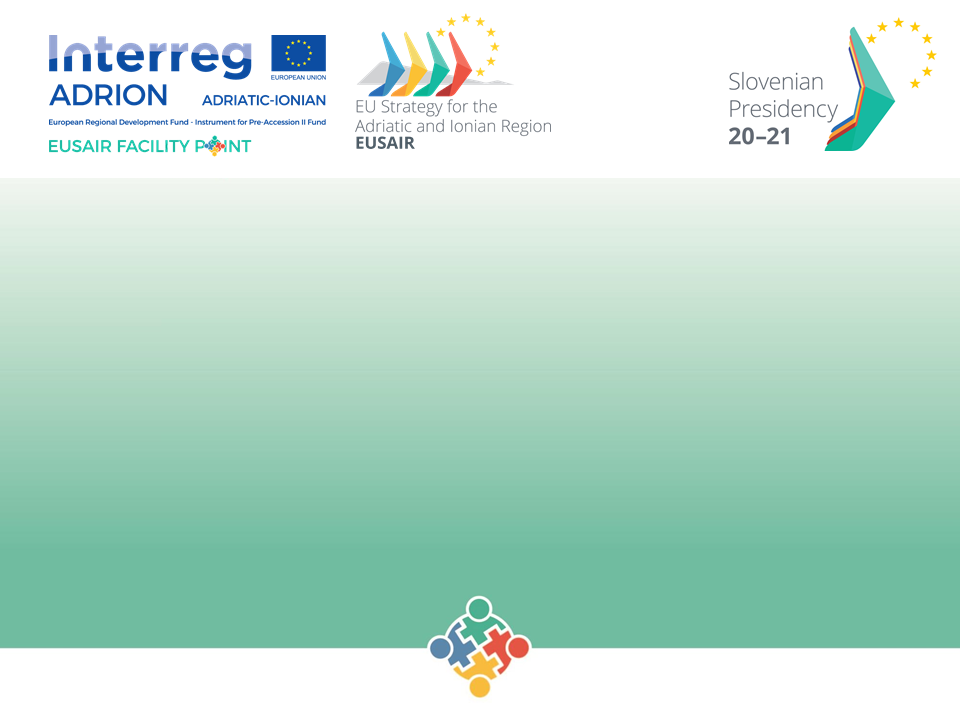 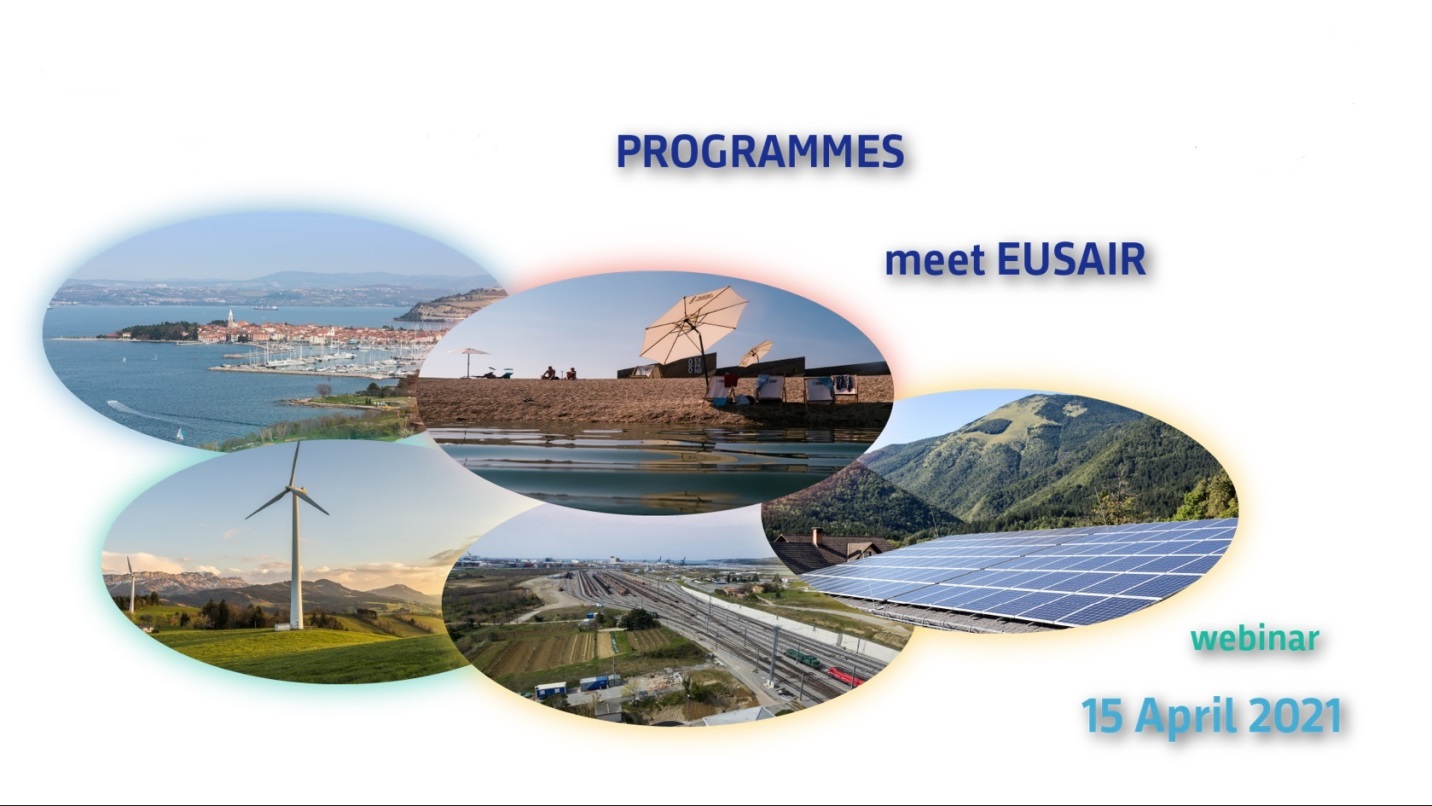 Ioannis Firbas
EUSAIR National Coordinator for ESI Funds, GreeceGeneral Director, National Coordination Authority for ESIF
Overview of the process  - From Catania Declaration to the Flagships
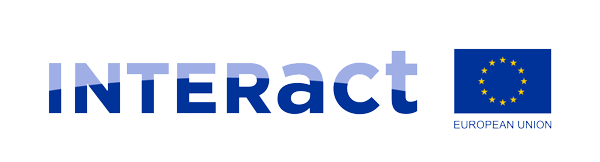 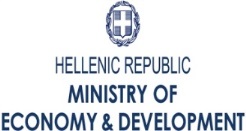 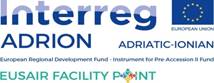 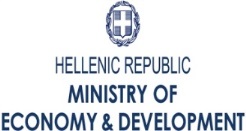 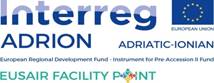 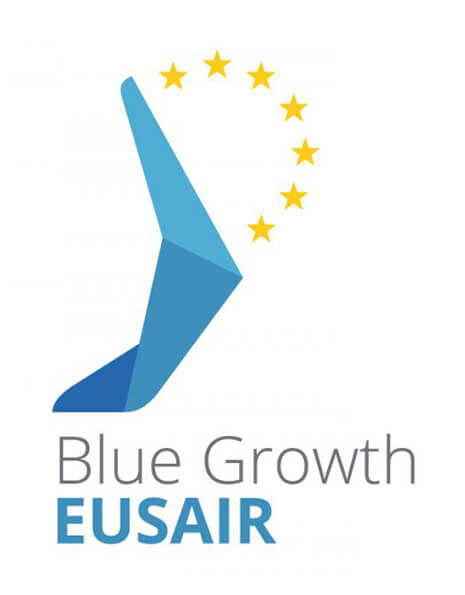 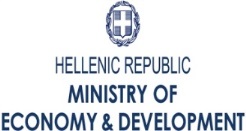 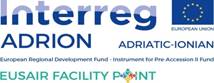 Embedding Process
Step 3
under Priority Axis Y 
under Specific Objective Z 
Specific measures
 
linked to the EUSAIR
Step 1 
 Inclusion of flagships 
to National Partnership Agreements (not easy as the template does not provide for this)
Step 2
Inclusion of priorities and flagships
to Regional Programmes
to Sectoral Programmes
to Interreg Programmes
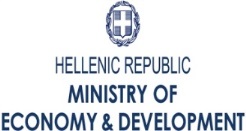 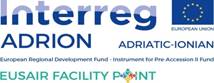 Sate of play : GB of EUSAIR was informed of substantial progress made in each country for embedding
GR example of activities carried out at National Level: 
September 2020 - Meeting with representatives of each EUSAIR Thematic Pillar and the ESIF Planning Authorities from the relevant Ministries, the Sectoral and Regional Operational Programs 



February 2021 – Meeting with Interreg Adrion JS and EUSAIR Thematic Pillar Coordinators & Facility Point Partner Relevant activity in all participating countries
Follow – up Meeting scheduled for April 2021
Goal	Alignment of priorities and flagships to the extent possible – The “excuse” of EUSAIR not being approved when current OPs were drafted cannot stand as such any more !
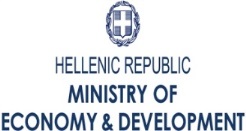 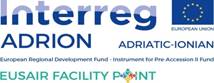 Further Actions Needed
among Macro – regional Strategies
More Communication:
among EUSAIR countries’ MAs for future coordinated action
between different actors
 Commission
National - Regional level
Local level
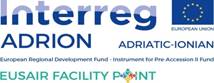 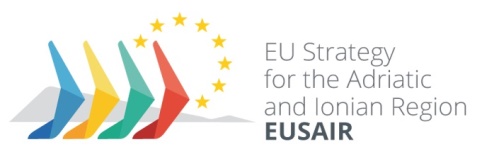 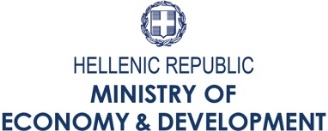 Thank you!
EUSAIR Facility Point Greek Partner
Ministry of Development and InvestmentsSpecial Service for Strategy, Planning and Development (EYSSA)
3-5 Mitropoleos str., 105 57 Athens GR
eusair-fp.gr@mnec.gr

@EUSAIR_fp_GR
ww.espa.gr/eusAIR
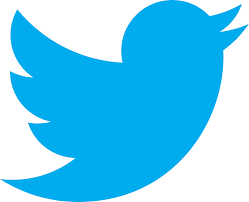 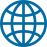 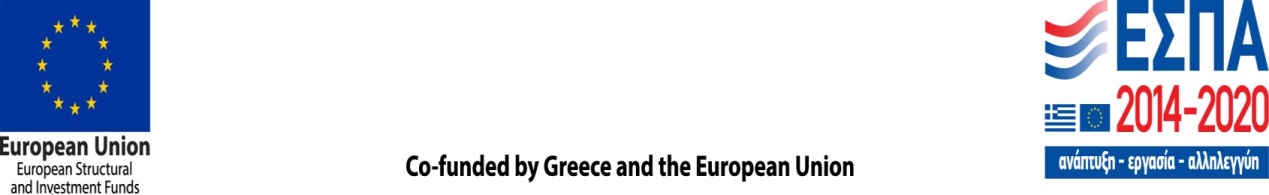